Особенности технологической направленности мышления Развитие технологического мышления учащихся
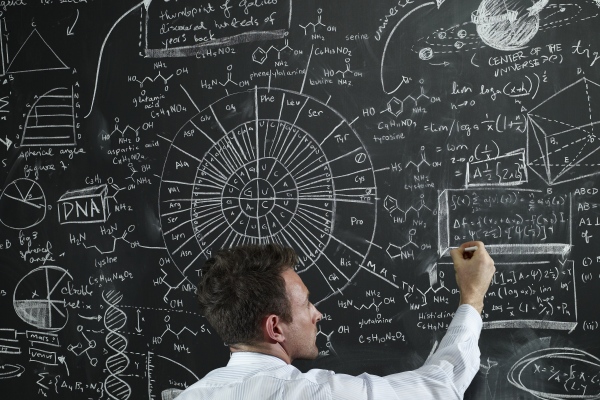 МЫШЛЕНИЕ
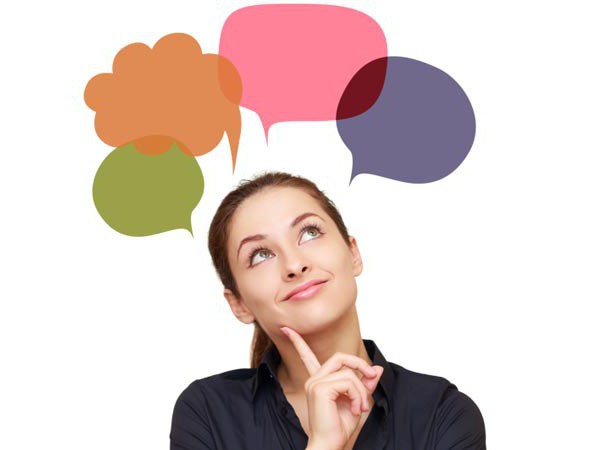 это ВЫСШИЙ ПРОЦЕСС ПОЗНАНИЯ ОКРУЖАЮЩЕЙ ДЕЙСТВИТЕЛЬНОСТИ, субъективное восприятие объективной реальности. 
ВОСПРИЯТИЕ ВНЕШНЕЙ ИНФОРМАЦИИ И ПРЕОБРАЗОВАНИИ ЕЕ В СОЗНАНИИ.
ВИДЫ МЫШЛЕНИЯ
ПО ТИПУ РЕШАЕМЫХ ЗАДАЧ
ПО ФОРМЕ
ПРЕДМЕТНО- ДЕЙСТВЕННОЕ 
(ДО 3х ЛЕТ)
ТЕОРЕТИЧЕСКОЕ (ЭМПИРИЧЕСКОЕ)
ПРАКТИЧЕСКОЕ
НАГЛЯДНО – ДЕЙСТВЕННОЕ
(4–7 ЛЕТ)
ПО СТЕПЕНИ НОВИЗНЫ И ОРИГИНАЛЬНОСТИ
НАГЛЯДНО – ОБРАЗНОЕ
(7–9 ЛЕТ)
ПРОДУКТИВНОЕ (ТВОРЧЕСКОЕ)
РЕПРОДУКТИВНОЕ (ВОСПРОИЗВОДЯЩЕЕ)
СЛОВЕСНО – ЛОГИЧЕСКОЕ
Развитие мышления у школьников
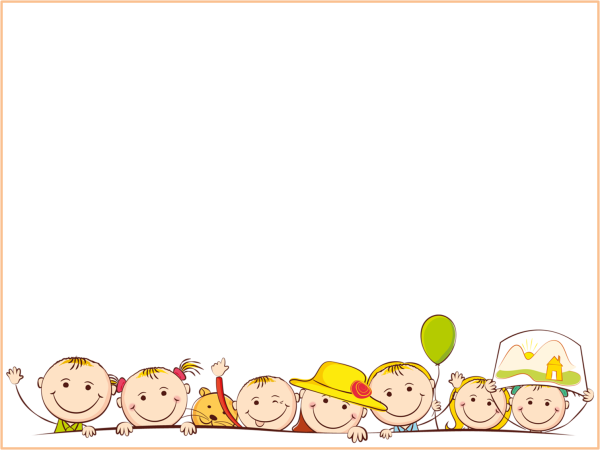 Специфика технологической направленности мышления
РЕФЛЕКСИВНОСТЬ
ПРЕДМЕТНОСТЬ
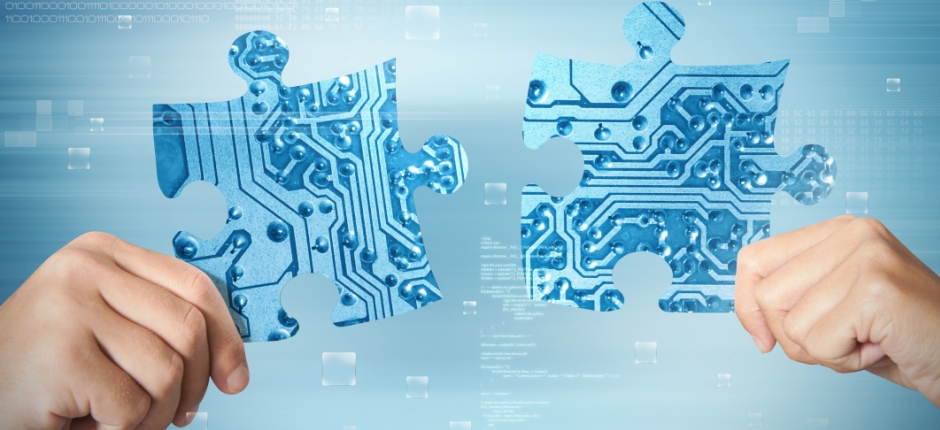 М.В. Кобякова
Н.В. Матяш
Е.М. Муравьёв
В.Д. Симоненко
Технологическое мышление
Умение на основе образа конечного результата преобразовательной деятельности находить различные варианты альтернативных решений с последующим выбором рационально-оптимального (Кобякова М.В.)
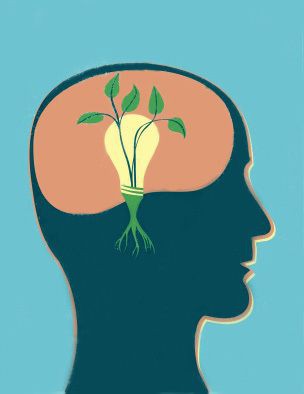 Особенности ТНМ
Мыслительная деятельность по преобразованию объекта или придания ему нового качества
Представляет собой рефлексивный способ достижения результата деятельности
Является связующим звеном между теоретическим и практическим типами мышления (предметно-специфическое )
Направлено на преобразование окружающей действительности
ТНМ основывается на следующих умениях
строить причинно-следственные связи
переходить с одного уровня обобщения на другой при решении задач
находить общие основания для интеграции различных предметных областей и получать обобщённые представления о преобразовательной деятельности
определять уровень готовности объекта к процессу преобразования
принимать технологически обоснованные решения и реализовывать их на практике
сознательно и творчески выбирать рациональные способы преобразовательной деятельности из массива альтернативных
 управлять преобразовательной деятельностью
оценивать собственную деятельность и её результаты на основе рефлексии
моделировать процессы преобразования (создание информационных моделей технологических процессов и явлений)
Критерии развития ТМ (Кудрявцев Т.В. Кобякова М.В.)
Образный критерий - умение представить конечный результат решения задачи и процесс преобразовательной деятельности
Умение создавать образ конечного результата решения задачи; 
Умение соотносить процесс решения задачи с образом конечного результата; 
Умение моделировать процессы преобразования; 
Наличие целостного воззрения на рационализацию решения задачи
Понятийный критерий - уровень знаний о преобразовательной деятельности и степень их освоения
Запас специфических знаний о способах преобразовательной деятельности (технологические знания и степень их освоения);
Знание методов решения задачи;
Умение находить оптимально-рациональный метод решения задачи
Деятельностный критерий - способность мыслить в предмете (умение решать задачи и проблемы определенной сложности)
Умение переносить знания из одной предметной области в другую 
Умение находить общие основания для интеграции различных предметных областей
Умение находить способы преобразовательной деятельности, планировать, прогнозировать
 Умение оценивать собственную деятельность и ее результаты на основе рефлексии
УРОВНИ РАЗВИТИЯ ТНМ
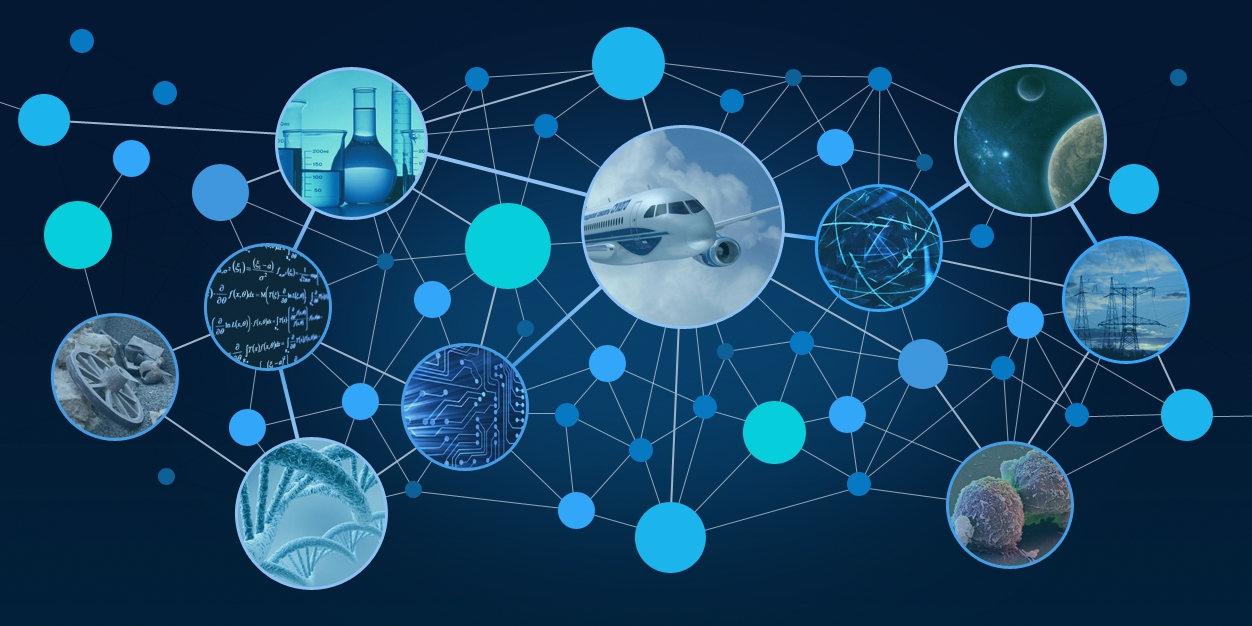 ВЫСОКИЙ - ИЗОБРЕТАТЕЛЬСКИЙ
СРЕДНИЙ - РАЦИОНАЛИЗАТОРСКИЙ
НИЗКИЙ – 
АЛГОРИТМИЧЕСКИЙ
Приемы и методы развития ТНМ
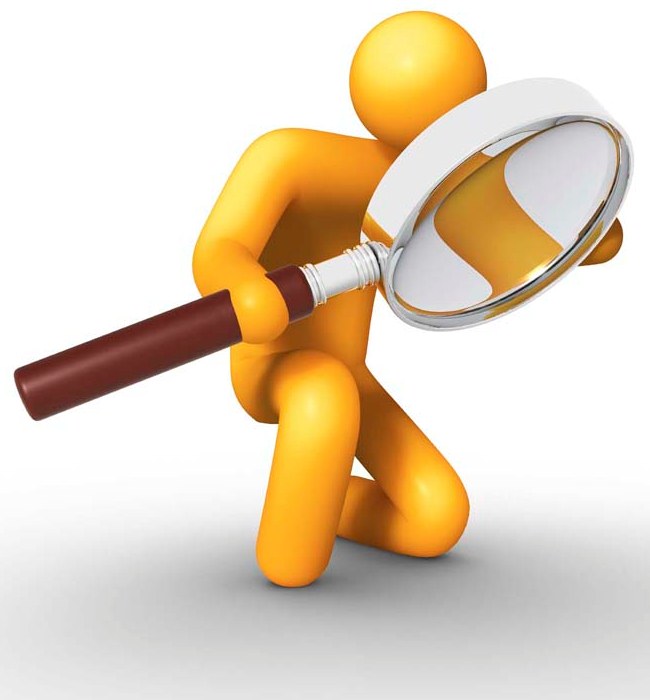 Игровые технологии
Проблемное обучение
Проектная технология
Технология интенсификации обучения
Перспективно – опережающее обучение
Технология интеграции
Технология модульного обучения
Технология обучения через эксперимент
Задачный подход
Использование средств ИКТ
Спасибо за внимание!